コードクローンの長さに基づくプログラム盗用確率の実験的算出
†奈良先端科学技術大学院大学 情報科学研究科
‡大阪大学 大学院情報科学研究科
○岡原聖† 　真鍋雄貴‡ 　山内寛己†
門田暁人† 　松本健一† 　井上克郎‡
ソフトウェアサイエンス研究会
2008年12月18日
[Speaker Notes: “コードクローンの長さに基づくプログラム盗用確率の実験的算出“と題しまして
奈良先端科学技術大学院大学の岡原が発表させていただきます]
背景
オープンソースソフトウェアの普及に伴い，プログラム盗用が問題となっている
エプソンコーワが提供しているLinux向けのプリンタドライバでGPL違反を起こした事例
AppStoreで提供されているiPhoneアプリ「Mocha Remote Desktop」がGPL違反していた事例

プログラム盗用を検出する技術が必要とされる．
コードクローンの長さに基づくプログラム盗用確率の実験的算出
2008年12月18日
1
[Speaker Notes: 近年，オープンソースソフトウェアの普及に伴い，ライセンスに従わないプログラム盗用が問題となっています
具体的な事例としましては，エプソンコーワがLINUX向けのプリンタドライバでGPL違反を起こしていた事例や，
つい最近ではAppStoreで提供されている「Mocha Remote Desktop」というiPhoneアプリがGPL違反をしていた事例があります


このような事例をプログラム盗用と検出する技術が必要となります

App Storeで提供されているiPhoneアプリにGPL違反が発覚: “http://slashdot.jp/it/article.pl?sid=08/09/24/0914203”]
プログラム盗用検出の既存手法
ソフトウェアバースマーク
ソフトウェアが持つプログラムの特徴を抽象化して表現したもの
バースマークが類似しているプログラムは盗用の疑いありと判断する．

コードクローン
プログラムテキスト中の一致または類似した部分のこと
プログラム間にまたがったクローンが多くみられる場合に盗用の疑いありと判断する．
既存手法の問題点
盗用の「疑いあり」というのが曖昧である．
どの程度の確からしさがあるのか不明．
コードクローンの長さに基づくプログラム盗用確率の実験的算出
2008年12月18日
2
[Speaker Notes: プログラム盗用を検出する既存手法として，ソフトウェアバースマークを用いた手法や．
コードクローンを用いた手法が提案されています．

ソフトウェアバースマークとはソフトウェアが持つプログラムの特徴を抽象化して表現したものです
盗用元となったソフトウェアと，盗用を行ったソフトウェアのバースマークを検出し比較することで盗用の疑いを判断します

コードクローンとはプログラムテキスト中の一致または類似した部分のことです
異なるソフトウェア間のクローンを検出し，クローンが多くみられる場合にプログラム盗用の疑いありと判断します
【【【アニメ】】】

ただ，既存手法における問題点として，盗用の「疑いあり」というのが曖昧で，どの程度の確からしさがあるのかが不明という問題点があります]
目的とアプローチ
目的
プログラム盗用の有無を確率的に求める．
アプローチ
プログラム間にまたがるクローンの長さを盗用の根拠とする
多数のプログラムを題材として，実験的に「盗用確率」を求める
盗用と流用は区別しない
コードクローンの長さに基づくプログラム盗用確率の実験的算出
2008年12月18日
3
[Speaker Notes: 本研究では，プログラム盗用の有無を確率的に求めることを目的としています

アプローチとしては，プログラム間にまたがるクローンの長さを根拠とします．

また，多数のプログラムをもちいて，実験的に「盗用確率」を求めていきます．

そして最後に，盗用と流用の区別はしません．これは盗用と流用を技術的に区別することは難しいためです．]
仮説
盗用（流用）でないクローンの実態をまず明らかにする必要がある．
どの程度の長さのクローンであれば，定型処理や偶然により発生するか．
↓
定型処理や偶然では起こりえないような長さのクローンが見つかったならば，盗用（流用）が行われたと判断できる．
仮説１プログラム間で見つかるクローンが長いほど盗用（流用）が行われた可能性が高い．
仮説２短いクローンは，盗用（流用）の有無にかかわらず生じる．
定型処理
偶然の一致など
コードクローンの長さに基づくプログラム盗用確率の実験的算出
2008年12月18日
4
[Speaker Notes: 本研究では2つの仮説をたてました。
ひとつ目の仮説は「プログラム間で見つかるクローンが長いほど盗用（流用）が行われた可能性が高い．」というもの。
二つ目の仮説は「短いクローンは，盗用（流用）の有無にかかわらず生じる．」ものです
これは、クローンの発生理由として定型処理，偶然の一致などがあるためです

【【【アニメ】】】

この仮説2から，まず，盗用または流用ではないクローンの実態を明らかにする必要があります．
具体的には，定型処理や偶然の一致によって発生するクローンはどの程度の長さかを求めます．
これを求めることで，定型処理や偶然では起こり得ない長さのクローンが検出されたとき，盗用または流用が行われたと判断できると考えました．]
実験目的
定型処理などの理由で発生するクローンの長さと検出確率の関係を明らかにする．
この検出確率を「定型クローン検出確率」とする
盗用（流用）確率 = 1-定型クローン検出確率
とみなす．
コードクローンの長さに基づくプログラム盗用確率の実験的算出
2008年12月18日
5
[Speaker Notes: この仮説に基づき，定型処理などの理由で発生するクローンの長さと検出確率の関係を調査することを実験目的としています．
この検出確率のことを定型クローン検出確率と呼ぶこととします

【【【アニメ】】】
実験を行うと，おそらくこのような曲線が描け，ある一定以上の長さのクローンは検出されにくいことが考えられます．
検出されにくいようなクローンが検出されるということは，プログラム盗用の確率が高いとみなしていきます．

【【【アニメ】】】
簡単には，単純に1から定型クローン検出確率を引いたものを盗用確率とみなします。

次から，今回実験を行った環境について説明します]
実験環境
クローン検出ツール
CCFinderX[1]

実験対象
GPLのオープンソースソフトウェア100件
開発言語：CまたはC++
ドメイン：Audio, Game, Securityなど
[1] CCFinderX：” http://www.ccfinder.net/ccfinderx-j.html”
コードクローンの長さに基づくプログラム盗用確率の実験的算出
2008年12月18日
6
[Speaker Notes: 実験環境は以下の通りになっています．
コードクローン検出ツールにCCFinderXを使用しました．
実験対象としてはGPLのオープンソースソフトウェアを100件を使用しています．
これらのオープンソースソフトウェアはC言語またはC++で開発され，ソフトウェアのドメインはAudio，Game，Securityなど多様なものとなっています．]
実験環境
クローン検出ツール
CCFinderX[1]

実験対象
GPLのオープンソースソフトウェア100件
開発言語：CまたはC++
ドメイン：Audio, Game, Securityなど
[1] CCFinderX：” http://www.ccfinder.net/ccfinderx-j.html”
コードクローンの長さに基づくプログラム盗用確率の実験的算出
2008年12月18日
7
[Speaker Notes: まず，コードクローン検出ツールであるCCFinderXの説明を行うことで，今回の「コードクローンの長さ」とは何かを説明します．]
}
x
=
b
-
c
;
if
(
x
>
0
)
n
=
0
;
while
(
b
>
0
)
{
CCFinderXのクローン検出手順
トークン解析
プログラミング言語の字句規則に従ってトークンに分割する
トークン変換
変数(p),定数(i),型(t)といった種類ごとにトークンを置換する
マッチング
一致する部分列を探して，クローンとして認識する
．．．．．．
．．．．．．
------------
------------
------------
------------
------------
------------
------------
-----------
-----------
-----------
-----------
-----------
-----------
-----------
y
=
0
;
x
=
y
-
z
;
if
(
x
>
0
)
n
=
1
;
z
=
0
;
コードクローンの長さに基づくプログラム盗用確率の実験的算出
2008年12月18日
8
[Speaker Notes: CCFinderXのコードクローン検出手順は]
y
=
0
;
x
=
y
-
z
;
}
}
if
(
x
>
0
)
n
=
1
;
x
x
=
=
b
b
-
-
c
c
;
;
z
=
0
;
if
if
(
(
x
x
>
>
0
0
)
)
n
n
=
=
0
0
;
;
while
while
(
(
b
b
>
>
0
0
)
)
{
{
CCFinderXのクローン検出手順
トークン解析
プログラミング言語の字句規則に従ってトークンに分割する
トークン変換
変数(p),定数(i),型(t)といった種類ごとにトークンを置換する
マッチング
一致する部分列を探して，クローンとして認識する
．．．．．．
．．．．．．
------------
------------
------------
------------
------------
------------
------------
-----------
-----------
-----------
-----------
-----------
-----------
-----------
y
=
0
;
x
=
y
-
z
;
if
(
x
>
0
)
n
=
1
;
z
=
0
;
コードクローンの長さに基づくプログラム盗用確率の実験的算出
2008年12月18日
9
p
=
i
;
p
=
p
-
p
;
y
=
0
;
if
(
p
>
i
)
p
=
i
;
x
=
y
-
z
;
p
=
i
;
}
}
}
if
(
x
>
0
)
n
=
1
;
x
x
p
=
=
=
b
b
p
-
-
-
c
c
p
;
;
;
z
=
0
;
if
if
if
(
(
(
x
x
p
>
>
>
0
0
i
)
)
)
n
n
p
=
=
=
0
0
i
;
;
;
while
while
while
(
(
(
b
b
p
>
>
>
0
0
i
)
)
)
{
{
{
CCFinderXのクローン検出手順
トークン解析
プログラミング言語の字句規則に従ってトークンに分割する
トークン変換
変数(p),定数(i),型(t)といった種類ごとにトークンを置換する
マッチング
一致する部分列を探して，クローンとして認識する
．．．．．．
．．．．．．
------------
------------
------------
------------
------------
------------
------------
-----------
-----------
-----------
-----------
-----------
-----------
-----------
y
=
0
;
x
=
y
-
z
;
if
(
x
>
0
)
n
=
1
;
z
=
0
;
コードクローンの長さに基づくプログラム盗用確率の実験的算出
2008年12月18日
10
p
=
i
;
p
=
p
-
p
;
}
if
(
p
>
i
)
p
=
i
;
p
=
p
-
p
;
p
=
i
;
if
(
p
>
i
)
p
=
i
;
while
(
p
>
i
)
{
p
=
i
;
p
=
p
-
p
;
y
=
0
;
if
(
p
>
i
)
p
=
i
;
x
=
y
-
z
;
p
=
i
;
}
}
}
if
(
x
>
0
)
n
=
1
;
x
x
p
=
=
=
b
b
p
-
-
-
c
c
i
;
;
;
z
=
0
;
if
if
if
(
(
(
x
x
p
>
>
>
0
0
i
)
)
)
n
n
p
=
=
=
0
0
i
;
;
;
while
while
while
(
(
(
b
b
p
>
>
>
0
0
i
)
)
)
{
{
{
CCFinderXのクローン検出手順
トークン解析
プログラミング言語の字句規則に従ってトークンに分割する
トークン変換
変数(p),定数(i),型(t)といった種類ごとにトークンを置換する
マッチング
一致する部分列を探して，クローンとして認識する
．．．．．．
．．．．．．
------------
------------
------------
------------
------------
------------
------------
-----------
-----------
-----------
-----------
-----------
-----------
-----------
y
=
0
;
x
=
y
-
z
;
if
(
x
>
0
)
n
=
1
;
z
=
0
;
コードクローンの長さに基づくプログラム盗用確率の実験的算出
2008年12月18日
11
[Speaker Notes: そして最後に，トークンの一致する部分列を探してクローンとして認識します．
こんかい，このトークンの数をクローンの長さとしました．]
p
=
i
;
p
=
p
-
p
;
}
if
(
p
>
i
)
p
=
i
;
p
=
p
-
p
;
p
=
i
;
if
(
p
>
i
)
p
=
i
;
while
(
p
>
i
)
{
p
=
i
;
p
=
p
-
p
;
y
=
0
;
if
(
p
>
i
)
p
=
i
;
x
=
y
-
z
;
p
=
i
;
}
}
}
if
(
x
>
0
)
n
=
1
;
x
x
p
=
=
=
b
b
p
-
-
-
c
c
i
;
;
;
z
=
0
;
if
if
if
(
(
(
x
x
p
>
>
>
0
0
i
)
)
)
n
n
p
=
=
=
0
0
i
;
;
;
while
while
while
(
(
(
b
b
p
>
>
>
0
0
i
)
)
)
{
{
{
y
=
0
;
}
x
=
y
-
z
;
x
=
b
-
c
;
if
(
x
>
0
)
n
=
1
;
if
(
x
>
0
)
n
=
0
;
z
=
0
;
while
(
b
>
0
)
{
CCFinderXのクローン検出手順
トークン解析
プログラミング言語の字句規則に従ってトークンに分割する
トークン変換
変数(p),定数(i),型(t)といった種類ごとにトークンを置換する
マッチング
一致する部分列を探して，クローンとして認識する
トークン数をクローン長とする
．．．．．．
．．．．．．
------------
------------
------------
------------
------------
------------
------------
-----------
-----------
-----------
-----------
-----------
-----------
-----------
y
=
0
;
x
=
y
-
z
;
if
(
x
>
0
)
n
=
1
;
z
=
0
;
コードクローンの長さに基づくプログラム盗用確率の実験的算出
2008年12月18日
12
実験環境
クローン検出ツール
CCFinderX[1]

実験対象
GPLのオープンソースソフトウェア100件
開発言語：CまたはC++
ドメイン：Audio, Game, Securityなど
プログラム盗用（流用）の有無の確認
[1] CCFinderX：” http://www.ccfinder.net/ccfinderx-j.html”
コードクローンの長さに基づくプログラム盗用確率の実験的算出
2008年12月18日
13
[Speaker Notes: 次に，実験対象について説明します．
繰り返しますが，対象としてオープンソースソフトウェアを100件使用しました．
開発言語はC言語またはC++となっています．

こんかい，プログラム盗用以外の理由によって検出されるコードクローンの長さと検出確率について調査を行うので，

【【【アニメ】】】
プログラム盗用の有無の確認をする必要があります．
このプログラム盗用の有無の確認手順について説明していきます．]
プログラム盗用（流用）の確認手順
CCFinderXを用いてクローン検出
検出される最小のクローン長：30

検出されたクローンを目視で確認
クローン長の長いクローンから確認
クローン長が80未満のクローンは数が多すぎたため未確認

プログラム盗用（流用）のあった54件のソフトウェアを除外
実験対象となるソフトウェアは46件
コードクローンの長さに基づくプログラム盗用確率の実験的算出
2008年12月18日
14
[Speaker Notes: まず，CCFinderXを用いてコードクローンを検出します．このとき，検出される最小のコードクローン長は30としています．これをminをよびます

次に，検出されたコードクローンを目視で確認します．その際に，コードクローン長の長いものから確認しています．
また，今回の実験では80未満のものは数が多すぎたため、80未満のクローンは未確認となっています．

最後に，プログラム盗用のあったソフトウェアを除外し，実験対象となるソフトウェアを絞り込みます．
今回は実験対象となったソフトウェアは46件でした．]
プログラム盗用（流用）とみなした一例
コメントの内容を確認することでライセンスに従っていることを確認
処理の記述形式を確認
--------------
xalloca_free (ctx.y);
xalloca_free (ctx.next);
xalloca_free (ctx.notfirst);
xalloca_free (ctx.oddflag);
xalloca_free (x);
--------------
--------------
free(e_inv.c);
free(e_res.c);
free(e_con.c);
free(e_post.c);
free(e_fil.c);
--------------
引数の数が同じため検出されている
コードクローンの長さに基づくプログラム盗用確率の実験的算出
2008年12月18日
15
[Speaker Notes: 今回除去したコードクローンの一例です．

【【【アニメ】】】
実験対象に，GPLのソフトウェアを使用しているため．
コメントの内容が同様であることや
【【【アニメ】】】
処理の記述形式を確認することでプログラム盗用（流用）としてみなしています．

このようにして，プログラム盗用（流用）のあったソフトウェアを除去した後実験を行います．
次から，実験手順について説明します．]
実験手順
2つのソフトウェアPi, Pj (i≠j)間のクローンの最大の長さを調べる．
全てのソフトウェアの組み合わせPi, Pjに対して1．の操作を繰り返す
定型クローン検出確率を算出し，グラフを作成する．
定型クローン検出確率
ソフトウェア数：
検出するクローンの最低長さ：
クローン長    以上のクローン検出数：
コードクローンの長さに基づくプログラム盗用確率の実験的算出
2008年12月18日
16
[Speaker Notes: まず，２つのソフトウェア間のクローンの最大の長さを調べます．
その操作をすべてのソフトウェアの組合せに対して繰り返し，すべてのデータを取得します．
そして，定型クローン検出確率を算出しグラフを作成します．

定型クローン検出確率は次の式で得られます
クローン長L以上のクローン検出数をソフトウェアの全組合せ数で割ったものというシンプルな式としました．]
ソフトウェア数46件の実験結果
クローン長80未満でプログラム間で発生するクローンの
約95%が検出されている
約95%の確率で
プログラム盗用と考えられる
クローン長が長くなるほど
検出確率が低くなっている
約5%でクローン長60以上のクローンが検出される
コードクローンの長さに基づくプログラム盗用確率の実験的算出
2008年12月18日
17
[Speaker Notes: ソフトウェア数46件の時の実験結果です．X軸がコードクローン長，Y軸がコードクローンの検出確率のグラフとなっています．
例を踏まえて，グラフの読み方について説明します．
クローン長が30の時に注目すると，クローン検出確率が45％となっていることがわかります．
これは，長さが30以上のクローンが検出される確率が45％ということです．
ちなみに，長さが30未満のクローンが5割以上検出されているため長さが30の時のクローン検出確率が約45％程度になっています．
【【【アニメ】】】
この実験結果から，クローン長が80未満で非常に多くのクローンが検出されていることがわかります．
本実験では約95%が検出されていることがわかります．
【【【アニメ】】】
その一方で，クローン長80以上ではクローン長が長くなるほどクローンが検出しにくいということがわかります．
【【【アニメ】】】
また，最初のほうで述べましたが，このように数パーセントでクローンが検出されるということは，
【【【アニメ】】】
逆を言うと，高い確率でプログラム盗用と言えると考えられます．

また，ソフトウェア数が変化したとしても，この結果が変化しないことを確認するために，ソフトウェア数を減少させて調査しました．]
ソフトウェア数25件の実験結果
2つの実験結果でほぼ同じ値をとることを確認

クローン長とクローン検出確率の関係は
ソフトウェア数に依存しないと考えられる
本実験で検出された最大のクローン長：200
コードクローンの長さに基づくプログラム盗用確率の実験的算出
2008年12月18日
18
[Speaker Notes: これが，ソフトウェア数25件の実験結果です．
X軸，Y軸は先ほどと同じになっています．

46件の時と同様に，クローン長が80未満のときにクローンが多く検出され，
それ以上の時にはあまり検出されていないことがわかります．

【【【アニメ】】】
また，2つの実験結果でほぼ同じ値をとることを確認できたことから
クローン長とクローン検出確率の関係はソフトウェアすうに依存しないのではないかと考えられます

【【【アニメ】】】
本実験で検出された，最大定型クローンはこのようなものとなっています]
長い定型クローン
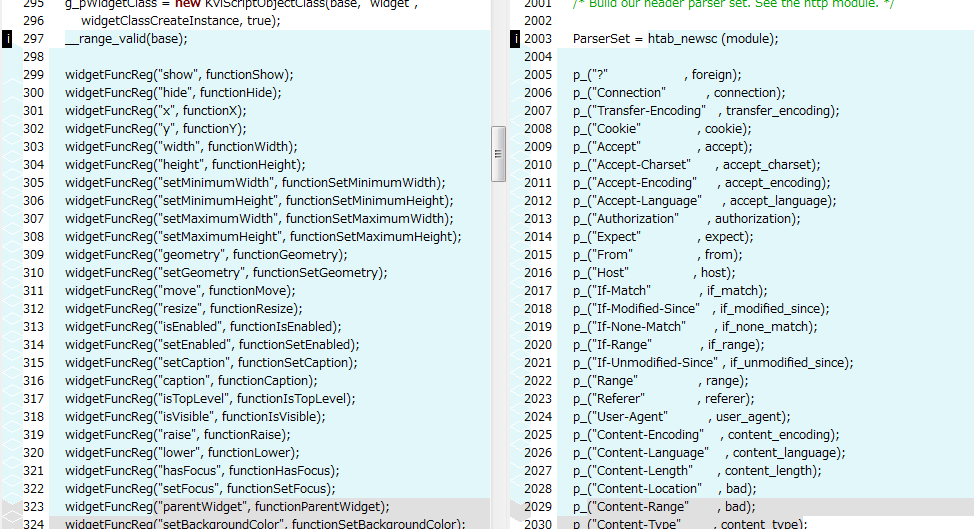 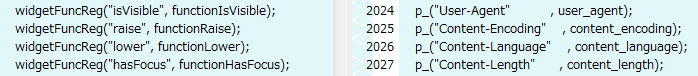 コードクローンの長さに基づくプログラム盗用確率の実験的算出
2008年12月18日
19
[Speaker Notes: 引数の形が同様のものがクローンとして認識され、連続して記述されているものでした。

このような繰り返しによるクローンが検出されてしまうのは，
こんかいトークン単位で検出を行うクローン検出ツールを用いたためです．]
実験結果の近似式
プログラム盗用と判断する確率を算出するための近似式を算出
残差平方平均から近似式の精度を確認
コードクローンの長さに基づくプログラム盗用確率の実験的算出
2008年12月18日
20
[Speaker Notes: ただ，グラフだけでは実際にプログラム盗用を判断する数値が求められないため，
近似式を求めることで，クローン長からクローンの検出確率を求めることを考えました．

この近似式の誤差の程度を確認するために，残差平方平均を求めました．
残差平方平均の値は0.000101と小さく，近似式の誤差は非常に小さいと確認できました．]
まとめと今後の課題
まとめ
プログラム盗用（流用）の判断基準を明確にすることを目的とした
プログラム盗用（流用）のないソフトウェアのクローン長とクローン検出確率の関係を調査した
今後の課題
近似式についての検討を行う
ソフトウェア数を増やして，今回の結果を再現できるかどうかを確認する
プログラム盗用（流用）が行われたソフトウェアを用いて調査を行っていく（派生開発ソフトウェアなど）
コードクローンの長さに基づくプログラム盗用確率の実験的算出
2008年12月18日
21
[Speaker Notes: まとめです．
こんかい，プログラム盗用の判断基準を明確にすることを目的としました．
そのためにまず，プログラム盗用（流用）のないソフトウェアを用いてクローン長とクローン検出確率の関係を調査することで，
その傾向を算出しました．

今後の課題としては
今回算出した近似式の検討を行うことや，
ソフトウェア数を増やすことで，今回の結果を再現できるかどうかを確認したいと思います．
また，実際にプログラム盗用の存在するソフトウェアを用いて調査を行っていきたいと考えています．]
コードクローンの長さに基づくプログラム盗用確率の実験的算出
2008年12月18日
22
実験結果と近似値
コードクローンの長さに基づくプログラム盗用確率の実験的算出
2008年12月18日
23
[Speaker Notes: クローン長を代入して求めた近似値と実験結果を比較したものとなります．]
CCFinderXの設定
最小クローン長：30
最小TKS（トークンセットサイズ）：1
シェイパレベル：ソフトシェイパ
P-match利用あり
コードクローンの長さに基づくプログラム盗用確率の実験的算出
2008年12月18日
24
関連研究
岡本 圭司, 玉田 春昭, 中村 匡秀, 門田 暁人, 松本 健一, ``API呼び出しを用いた動的バースマーク,'' 電子情報通信学会論文誌D, Vol.J89-D, No.8, pp.1751--1763, August 2006. 
L. Prechelt, G. Malpohl, and M. Philippsen, “Finding plagiarisms among a set of programs with JPlag”, resubmitted to Journal of Universal Computer Science, 2001.
コードクローンの長さに基づくプログラム盗用確率の実験的算出
2008年12月18日
25
ソフトウェアの規模
最小
最大
平均
コードクローンの長さに基づくプログラム盗用確率の実験的算出
2008年12月18日
26